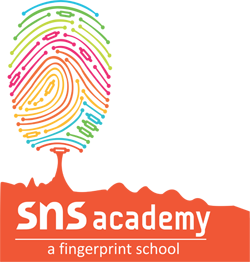 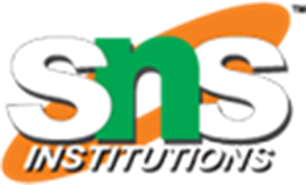 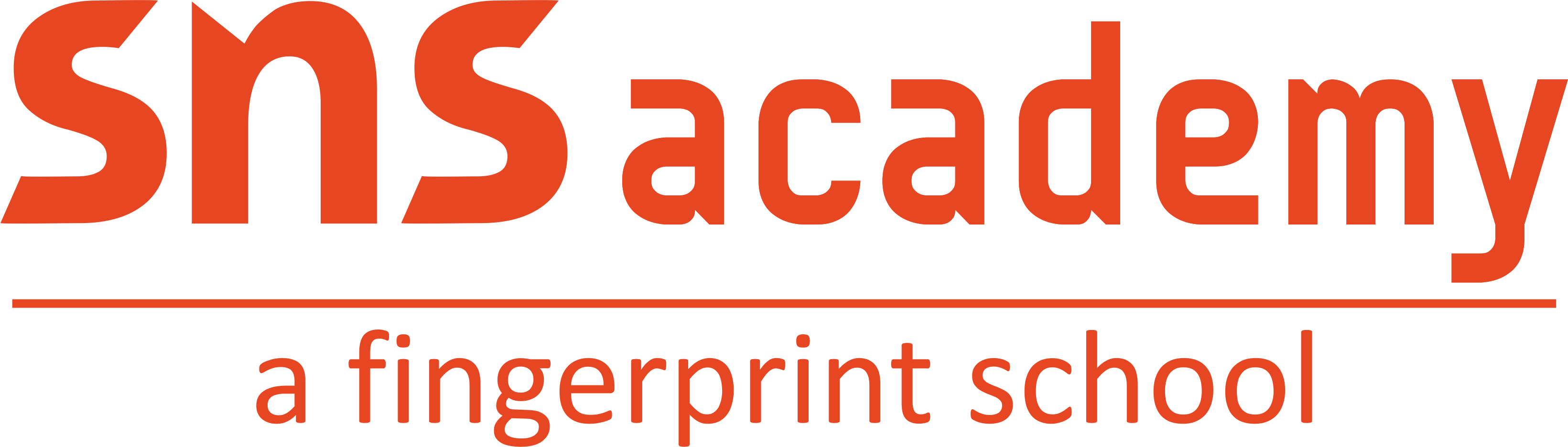 an International CBSE Finger Print School 

Coimbatore
SUBJECT NAME-ACCOUNTANCY

GRADE-XII
UNIT 1 – PROBLEM SOLVING-PARTNERSHIP BASIC CONCEPTS
TOPIC 1 – PROFIT AND LOSS APPROPRIATION
Profit and Loss Appropriation A/c for the year ended
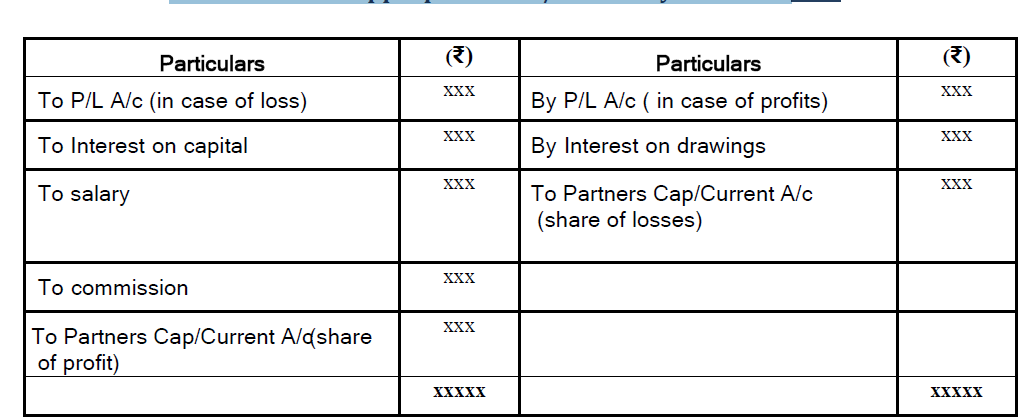 .
3/24/2023
CONSTRAINT SATISFACTION PROBLEM//SUDHARANI/ACCOUNANCY/SNS ACADEMY
2/12
Calculation of Interest on Drawings
Interest is calculated through Product method and given for 1 month
Total product X R/100 X 1/12
When varying amounts are withdrawn at different intervals
When fixed amount is withdrawn
a) At the beginning of each month
b) At the end of each month
c) During the month or mid of each month
a) Total drawings X R/100 X 6.5/12
b) Total drawings X R/100 X 5.5/12
c) Total drawings X R/100 X 6/12
When fixed amount is withdrawn
a) Total drawings X R/100 X 7.5/12
3/27/2020
CONSTRAI NT SATISFACTION PROBLEM/SUDHARANI/ACCOUNTANCY/SNSACADEMY
3/12
a) In the beginning of each quarter
b) In the end of each quarter
b) Total drawings X R/100 X 4.5/12
4
When fixed amount is withdrawn
a) In the beginning of each half year
b) In the end of each half year
a) Total drawings X R/100 X 9/12
b) Total drawings X R/100 X 3/12
.
CONSTRAI NT SATISFACTION PROBLEM/SUDHARANI/ACCOUNTANCY/SNSACADEMY
3/27/2020
4/12
PARTNERS CAPITAL ACCOUNT
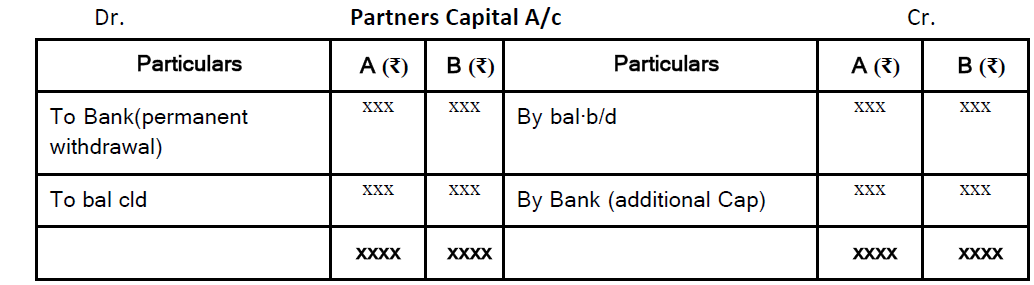 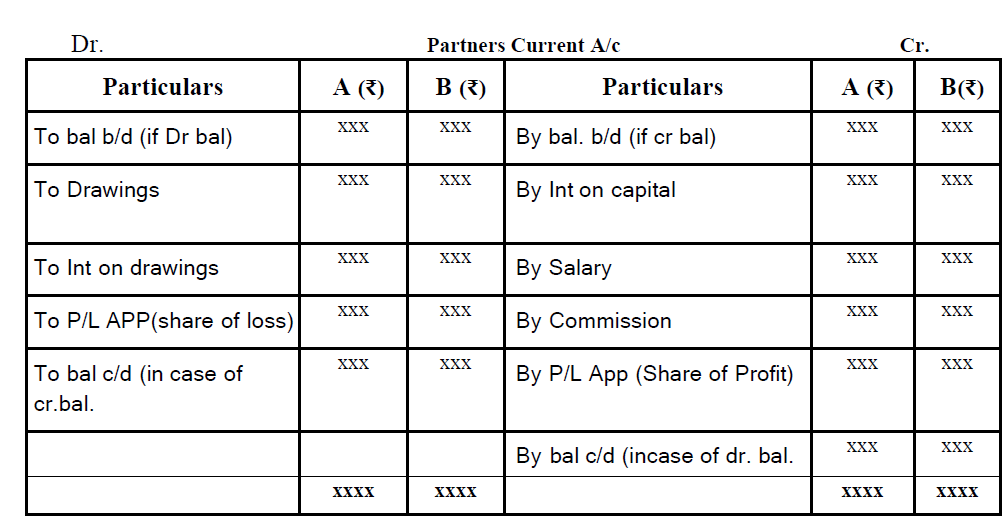 5/26/2020
CONSTRAINT SATISFACTION PROBLEM/16CS318-ARTIFICIAL INTELLIGENCE/MONISHA R/MATHS/SNS ACADEMY
5/12
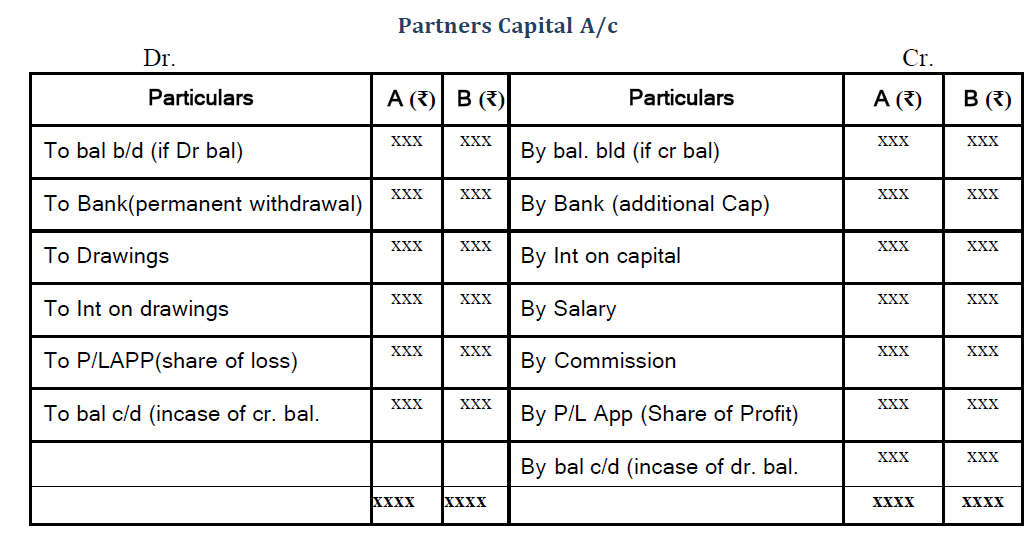 5/26/2020
CONSTRAINT SATISFACTION PROBLEM/16CS318-ARTIFICIAL INTELLIGENCE/MONISHA R/MATHS/SNS ACADEMY
6/12
A, B and C are partners with fixed capitals of 1,00,000 , 200,000 and
3,00,000 respectively. Their partnership deed provides that :
(a) A is to be allowed a monthly salary of 600 and B is to be allowed a
monthly salary of 400.
(b) C will be allowed a commission of 5% of the net profit after
allowing salaries of A and B.
(c) Interest is to be allowed on capitals @ 6%.
(d) Interest will be charged on partners annual drawings at 4%.
(e) The annual drawings were :B 10,000 and C 15,000.
The net profit for the year ending 31st march, 2014 amounted to
1,72,000.
Prepare P&L Appropriation account.
5/26/2020
CONSTRAINT SATISFACTION PROBLEM/16CS318-ARTIFICIAL INTELLIGENCE/MONISHA R/MATHS/SNS ACADEMY
7/12
5/26/2020
CONSTRAINT SATISFACTION PROBLEM/16CS318-ARTIFICIAL INTELLIGENCE/MONISHA R/MATHS/SNS ACADEMY
8/12
5/26/2020
CONSTRAINT SATISFACTION PROBLEM/16CS318-ARTIFICIAL INTELLIGENCE/MONISHA R/MATHS/SNS ACADEMY
9/12
5/26/2020
CONSTRAINT SATISFACTION PROBLEM/16CS318-ARTIFICIAL INTELLIGENCE/MONISHA R/MATHS/SNS ACADEMY
10/12
5/26/2020
CONSTRAINT SATISFACTION PROBLEM/16CS318-ARTIFICIAL INTELLIGENCE/MONISHA R/MATHS/SNS ACADEMY
11/12
https://web.stanford.edu/class/cs227/Lectures/lec14.pdf

http://aima.cs.berkeley.edu/newchap05.pdf

https://www.seas.upenn.edu/~cis391/Lectures/CSP.pdf

https://www.cs.ubc.ca/~poole/aibook/html/ArtInt_76.html

https://nptel.ac.in/courses/106/106/106106158/
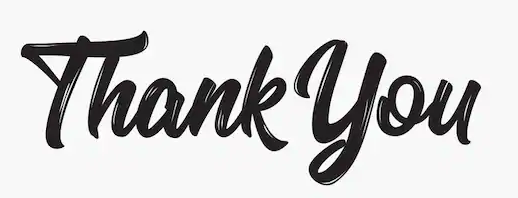 5/26/2020
CONSTRAINT SATISFACTION PROBLEM/16CS318-ARTIFICIAL INTELLIGENCE/MONISHA R/MATHS/SNS ACADEMY
12/12